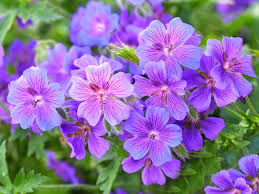 WELCOME
TO
MULTIMIDIA CLASS
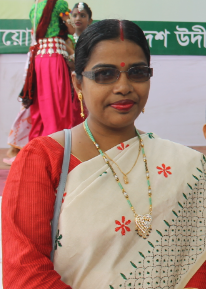 Teacher’s Identity
Tapati Rani Sarkar
Senior Assisant Teacher
Lalmohn Secondary Girls School
Mail: tapatisarkar0101@gmail.com
Class Introduction
Class : Nine
Sub : English 2nd Paper
Time : 50 Minute
Date : 05/07/2020
Look at the letter
i, rahim, bangladesh
Declar the class
Capitalization and Punction
Ending this lesson students able to:
1. They will learn about Use of Capital letter.
2. They will learn about Use of Punctuaion.
Let’s see a video
https://www.youtube.com/watch?v=wMkqoIsk9sU
Evaluation
1.what is your name
2. the name of our country is Bangladesh we live in this country
3. our school is the biggest school in the district of bhola
HOME WORK
Write Down Rules of Capitalization and Punctuation
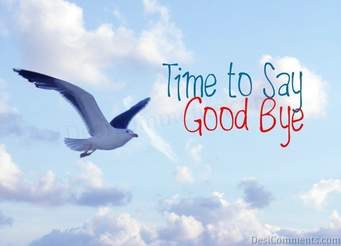